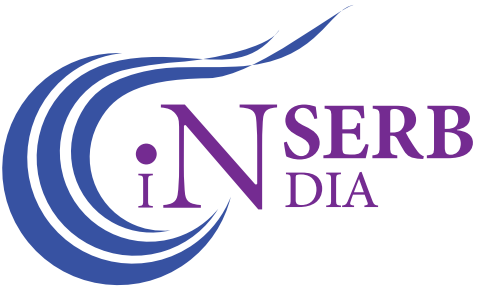 Science & Engineering Research Board
A Statutory body of Department of Science & Technology, Govt. of India
Prof. T. k. chandrashekar
secretary
MANDATE
“ To accelerate the pace of discovery and delivery of science-led solutions for faster, sustainable and inclusive growth”
VISION
Science and Engineering Research Board ( SERB) is committed to realize this Vision
OBJECTIVES
MULTI STAKEHOLDER
SERB
PROGRAMS
EXTRA MURAL RESEARCH FUNDING
 (INDIVIDUAL CENTRIC)
Start-Up Grant for Young Scientists
Intensification of Research in High Priority Areas
 (IRHPA)
Average Project Cost : Rs. 5 to 15 Crores
SERB
fellowships
PM Doctoral Fellowship
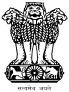 Science & Engineering Research Board Department of Science & Technology Government of India
Prime Minister’s Fellowship Scheme for Doctoral ResearchJointly Promoted by Science & Engineering Research Board (SERB) &Confederation of Indian Industry (CII)
12
The scheme – Unique Features
Launched in PPP mode, the scheme is implemented jointly by SERB & CII
Scholarship support for 100 PhD scholars every year
Double scholarship – Up to Rs 6 lakh p.a. (50% provided by government and balance 50% by a sponsoring company)
Industry-backed research
Industry-based research
Companies Supporting the Scheme
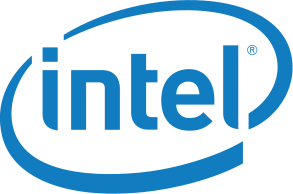 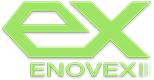 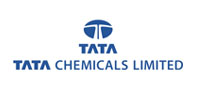 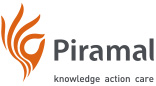 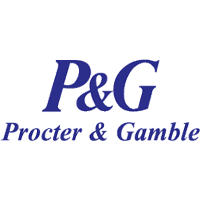 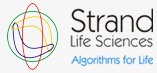 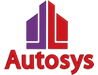 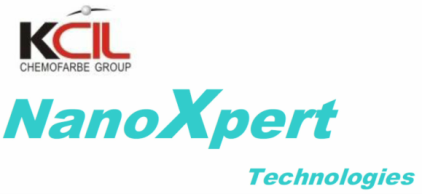 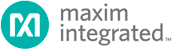 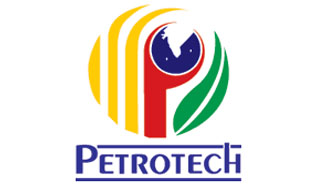 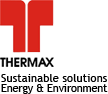 Trichy Distilleries & Chemicals  Ltd.
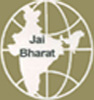 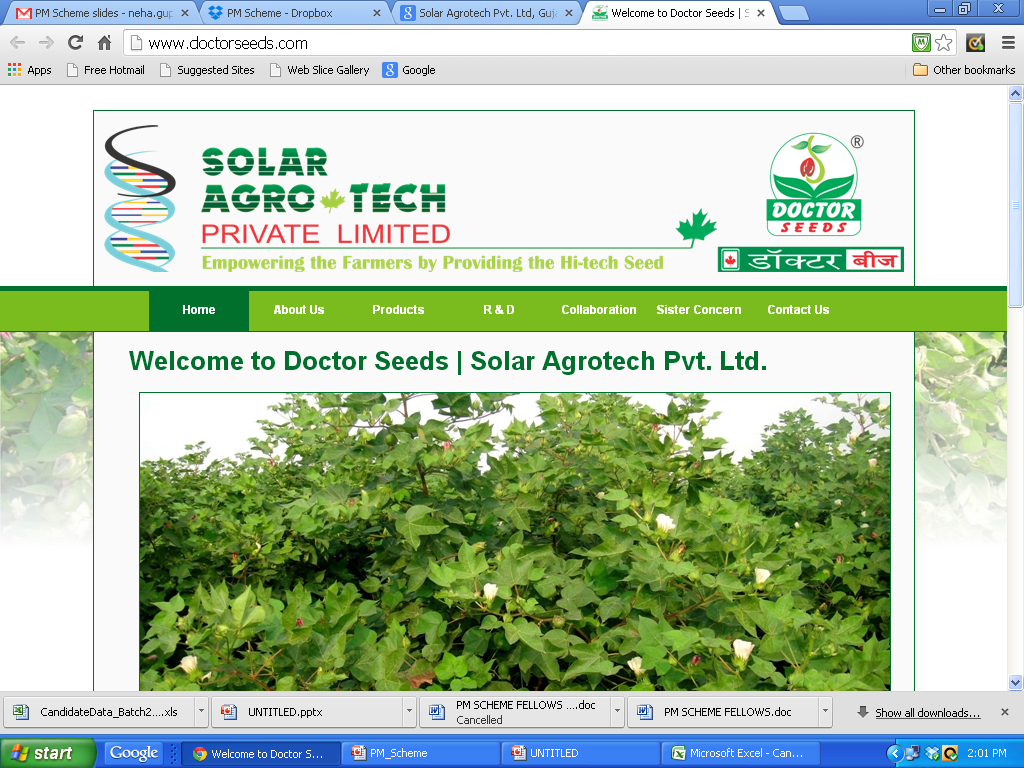 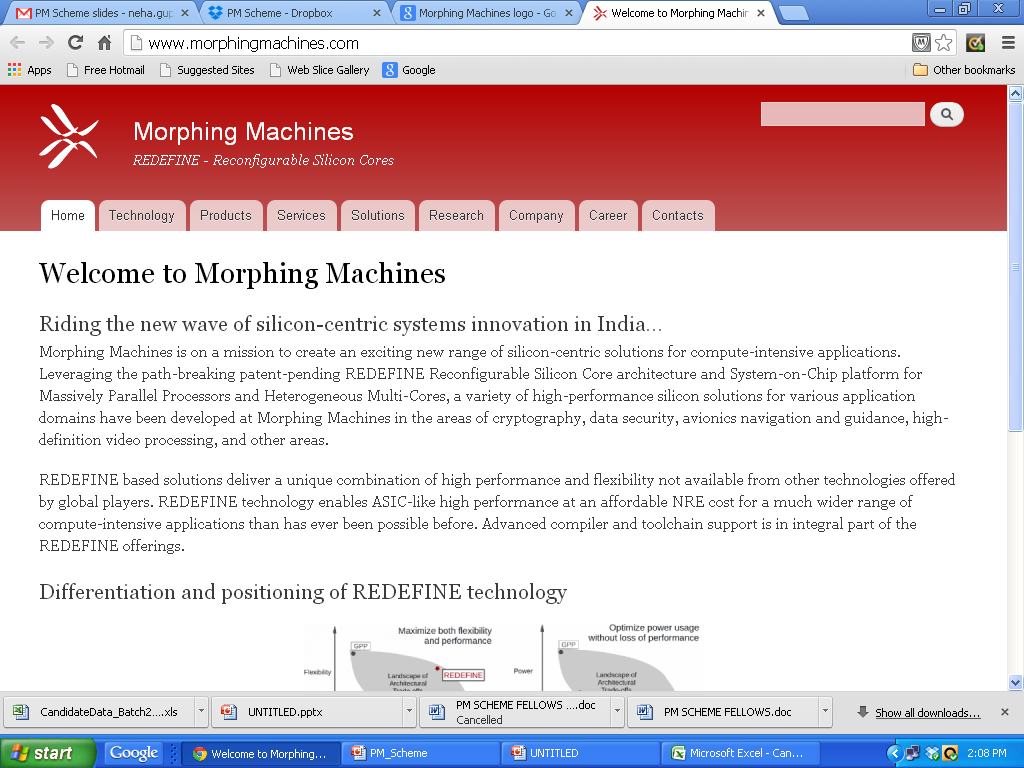 Institute Partners
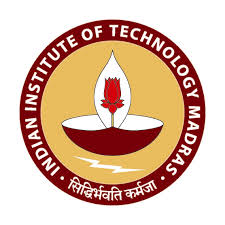 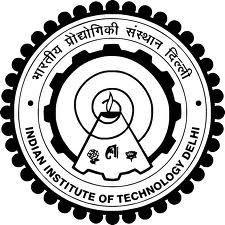 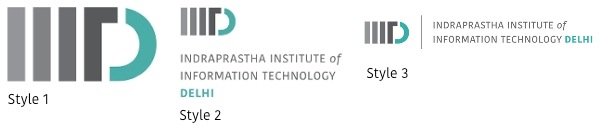 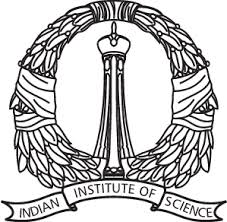 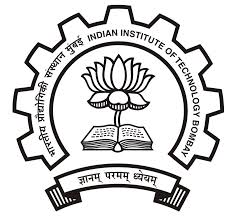 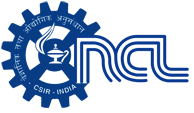 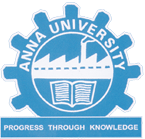 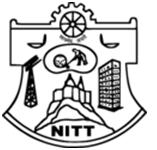 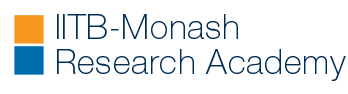 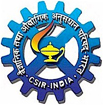 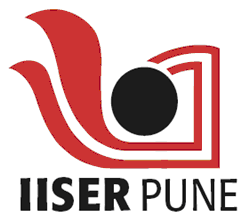 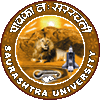 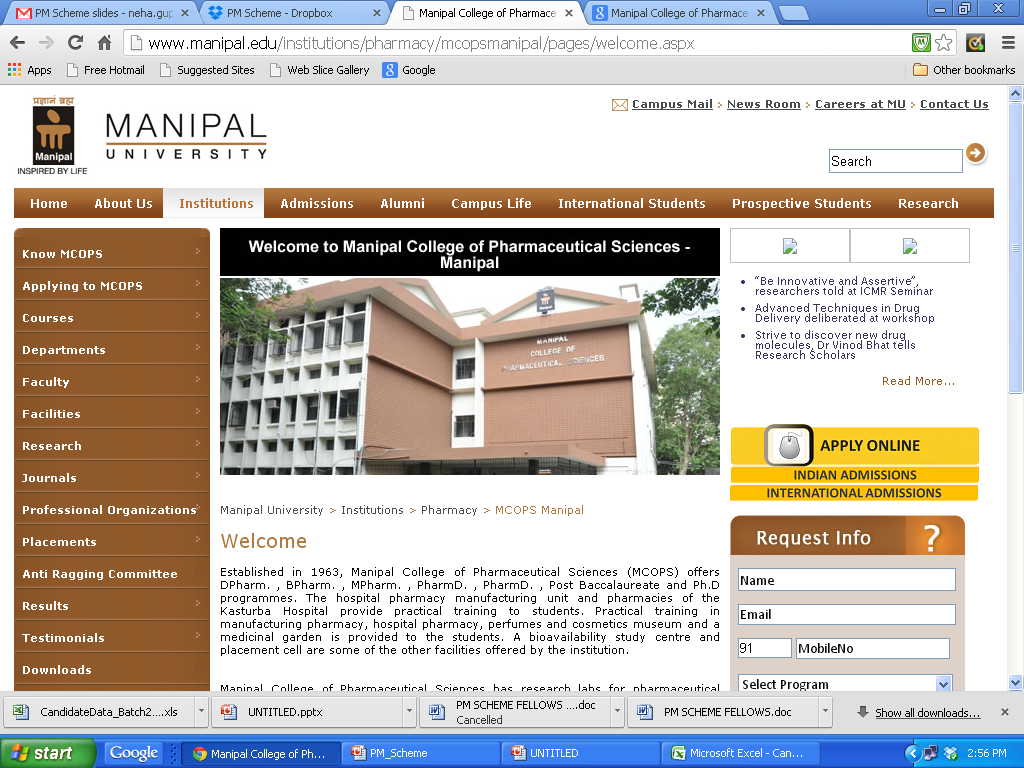 NEW
programs & 
fellowships
OVERSEAS DOCTORAL FELLOWSHIP
(In select areas) 
$2000 per month for 5 years
Contingency Allowance: Rs. 60,000/-
OVERSEAS POST-DOCTORAL FELLOWSHIP
(In select areas)
$3000 per month 
Contingency Allowance: Rs. 60,000/-
SN BOSE SCHOLARS PROGRAM
Student exchange program developed in partner ship with IUSSTF and University of Wisconsin
SERB-NSF Graduate Student Exchange Program 
(In partnership with NSF)
“Graduate Research Opportunities Worldwide” GROW program
S.N. Bose Scholars Program
Partners: SERB, IUSSTF and University of Wisconsin – Madison

Objective: To promote research and capacity building in frontline areas of science and engineering through Indo-US cooperation, encourage post-graduate students to take up research as a career, and pave the way for the next generation scientists and technologists from India to interact with their American counterparts towards building long-term sustainable R&D linkages and collaborations.

Scholarship includes: Stipend, Accommodation, Air-fare

Progress thus far: 
44 Indian students and 11 American students interned under this program in 2013. 
In 2014, 43 students have been placed at premier U.S. Universities (University of Wisconsin-Madison, University of Minnesota, University of Southern California, Purdue University, University of Texas-Austin, University of Michigan, Washington University St. Louis, University of Illinois at Urbana Champaign, Michigan State University, MIT, Carnegie Mellon University, Oklahoma State University, University of California-Berkeley, Georgetown University, University of Akron, University of California-Davis, Rice University, University of North Carolina and Northwestern University).
Graduate Research Opportunities Worldwide (GROW) Program
Partners: SERB, NSF and IUSSTF 

Objective: To pave way for the next generation scientists and technologists from the United States to interact with their Indian peers, thus helping to build long-term R&D linkages and collaborations; and, bring talented American students to research laboratories and academic institutions in India to build a deeper appreciation of the culture of innovation and long-standing tradition of scientific enquiry in India.

Scholarship includes: NSF provides a lump-sum amount to cover travel and other related costs and SERB provides monthly living allowance in INR

Eligibility: Applicants should have completed at least one year of their graduate program at the time of application; Applicants must be enrolled at U.S. institutions, making satisfactory progress towards their degrees, and have fulfilled all GRFP reporting requirements; and, Open to MS - and Ph.D. seeking Fellows.

Duration: 3-12 months
WOMEN SCIENTIST PROGRAMS
PARTNERSHIP FOR INTERNATIONAL RESEARCH AND EDUCATION (PIRE)
PIRE is a highly prestigious international collaborative program of National Science Foundation (NSF) aimed to leverage the monetary resources of funding agencies as well as intellectual capabilities of research groups all over the world in front line areas of research and education. India has joined the PIRE program through a bilateral agreement between SERB and NSF.
INTERNATIONAL TRAVEL SUPPORT SCHEME
OPPORTUNITIES FOR INDIAN SCIENTISTS FOR RESEARCH CAREER IN INDIA
INSPIRE FACULTY FELLOWSHIP
ELIGIBILITY
PhD degree in Basic Science or Engineering

SALARY
Rs. 80,000/- per month

RESEARCH GRANT
7 Lakh per year

PERIOD
5 years 

The awardee can choose a place of work in India
RAMANUJAN FELLOWSHIP
ELIGIBILITY
PhD degree in any Basic Science along with one or two years of Post Doc experience outside India

SALARY
Rs. 85,000/- per month

RESEARCH GRANT
7 Lakh per year

PERIOD
5 years 

The awardee can choose a place of work in India
UGC-Faculty Recharge Program
University Grant Commission of India offers positions for Asst. Professor, Associate Professor and Professor in areas of Basic sciences and Engineering.

Initial Appointment is for 5 years, extendible through peer evaluation by successive 5 year term.

The UGC faculty will receive emoluments at par with Central University appointees.

The UGC will synergize and coordinate with Institutions under its umbrella for placement of successful candidates
For more details : www.ugcfrp.ac.in
RAMALINGASWAMY FELLOWSHIP (DBT)
ELIGIBILITY
PhD , M.D., M.Tech, M.VSc or equivalent degree with outstanding track record as reflected in publications and other recognitions

SALARY
Rs. 85,000/- per month

RESEARCH GRANT
10 Lakh for 1st year, 7.5 Lakh for 2nd year, 5 Lakh for subsequent 3 years

PERIOD
5 years
FACULTY POSITION
FACULTY POSITION IN ANY NEW INSTITUTES BY DIRECT APPLICATION
New Indian Research Institutes
New Indian Research Institutes
New Indian Research Institutes
New Indian Research Institutes
New Indian Research Institutes
IISER / NISER
FUTURE PLANS OF
GOVERNMENT OF INDIA
Planning to start 8 new IIT’s in states where there are no IIT present currently.
Eventually Government plans to have an IIT, AIIMS and IIM in all the states of India
Science & Engineering Research Board
5 & 5A, Lower Ground Floor,
Vasant Square Mall,
Sector-B, Pocket 5,
Vasant Kunj,
New Delhi 110 070
Telephone: +91 11 40000333
TeleFax: +91 11 40000333
Email: info@serbonline.in 
Visit www.serb.gov.in for further details
THANK YOU
INDIA’S RANK IN PRESENT POSITION IN GLOBAL R&D
INDIA’S  RANK
Overall rank up 
15th in 2001 
9th in 2010 
5th rank in Chemistry
3rd in nano science in terms of publication outputs 11th rank in Patents
Present positioning in global R&D
* Science (9720), Engineering Technology (1728), Medicine (648), Agriculture (661), Veterinary Sciences (186)
Global volume Share of Scientific publication in India
The changing trends in number and global share of scientific publications from SCI data base are presented below.
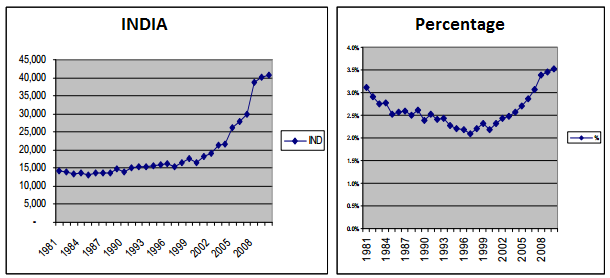 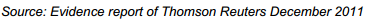 Comparisons of publication outputs relative to Developed Economies
Comparisons of Indian performance with respect to SCI publications with respect to some developed countries (Australia, France, Germany, Israel, Italy, Japan, UK and USA) in global share.
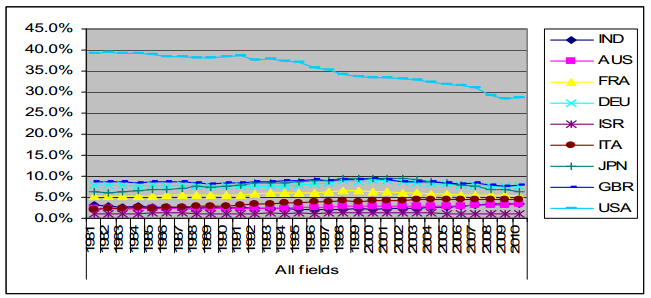 Comparisons relative to some Select Emerging Economies
Comparisons of Indian performance with respect to SCI publications with respect to some select emerging economies in global share.
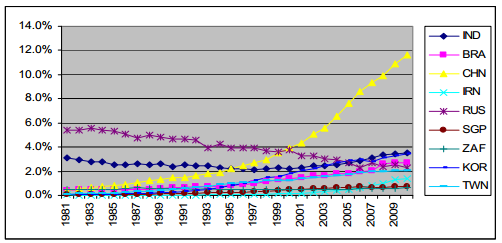 Comparison of Input-Output Relations for a select group of Nations
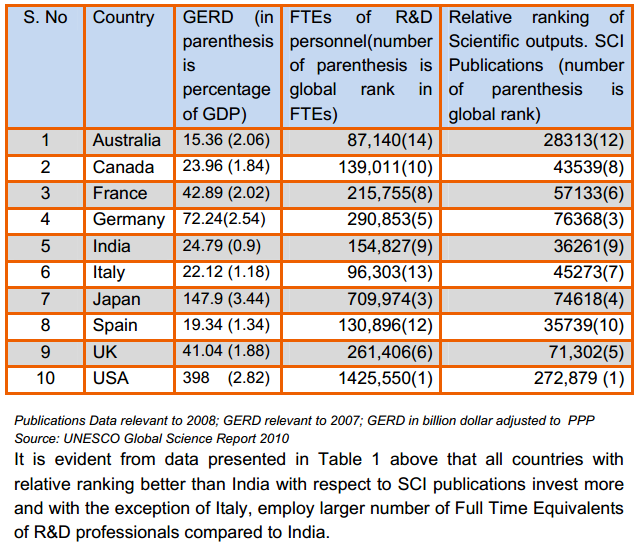 EXECUTIVE SUMMARY
Milestones set in STI- 2013